Binder Printing (Binder Jetting Technology)
Binder printing refers to a broad class of processes where binder or other additive is printed onto a powder bed which forms the bulk of the part.
Aqueous Solution
Excess of powder
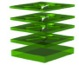 Binder print head
roller
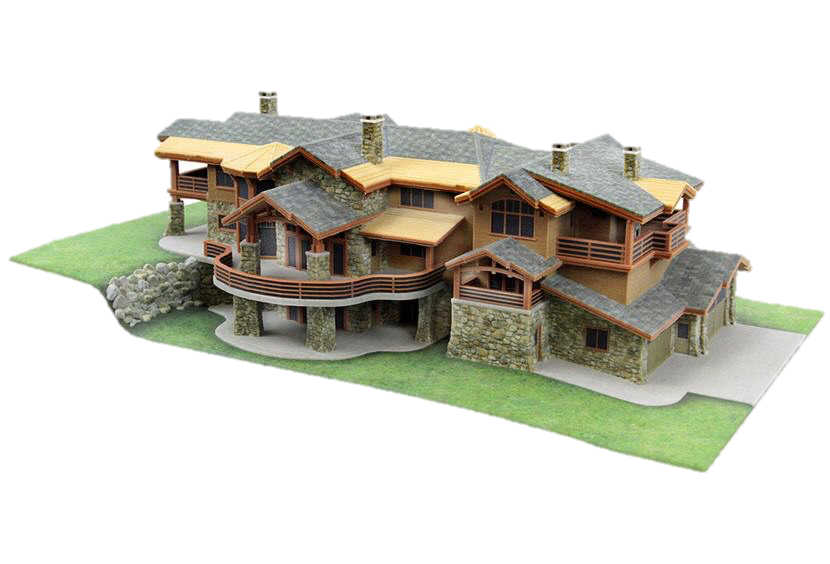 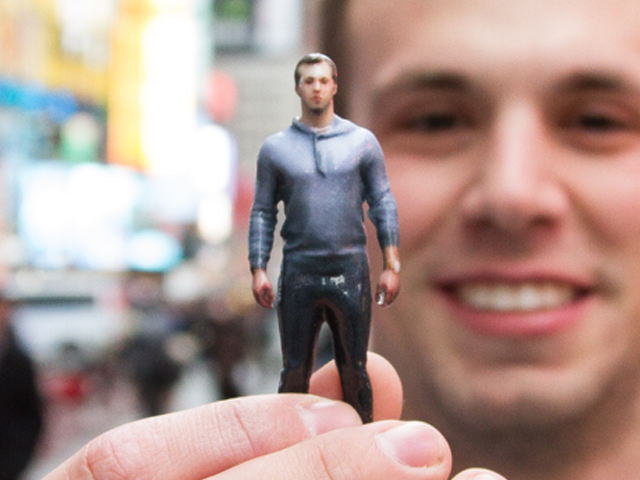 Building Platform
Powder Supply
Plan view
Binder Printing
(Binder Jetting Technology)
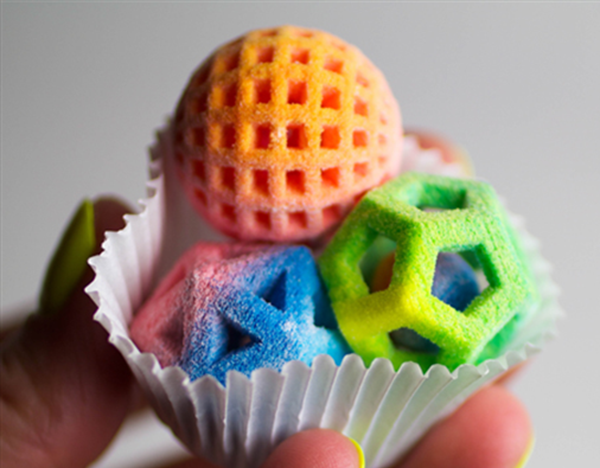 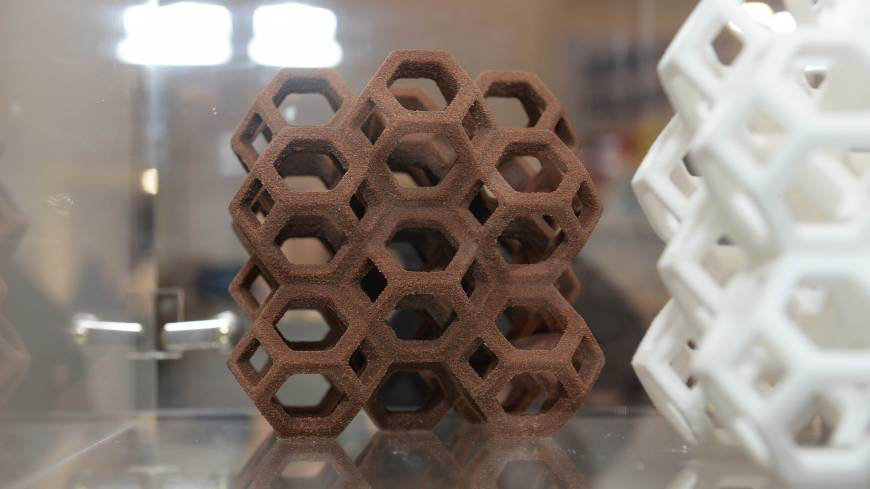 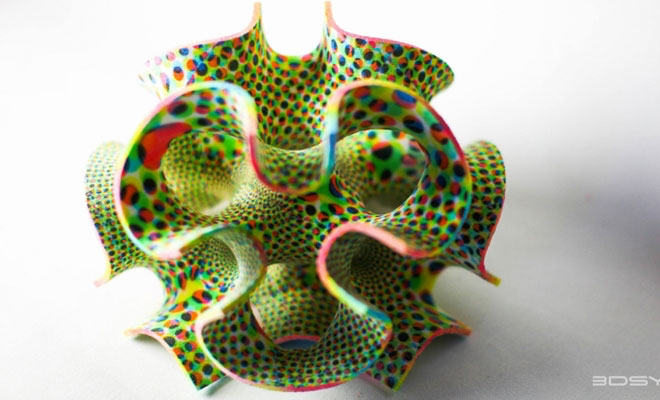 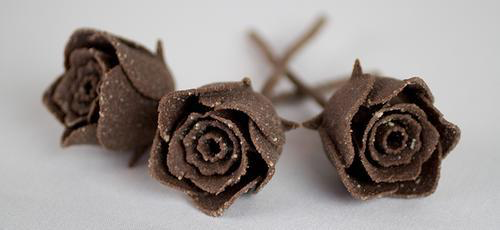 Direct Printing (PolyJet Technology)
Direct printing refers to processes where all of the part material is dispensed from a print head.
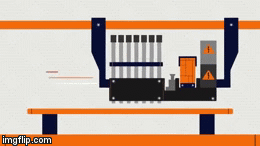 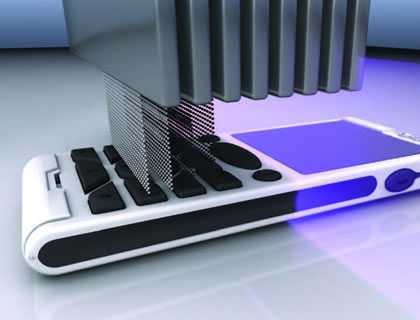 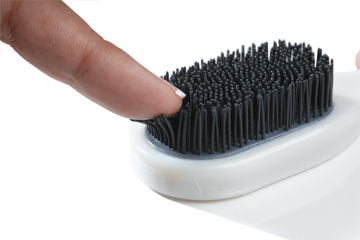 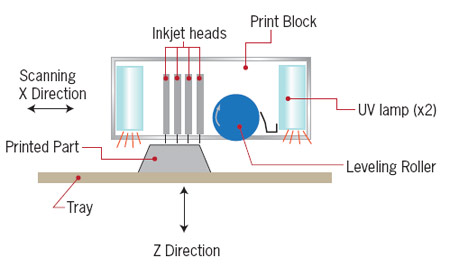 Direct Printing (PolyJet Technology)
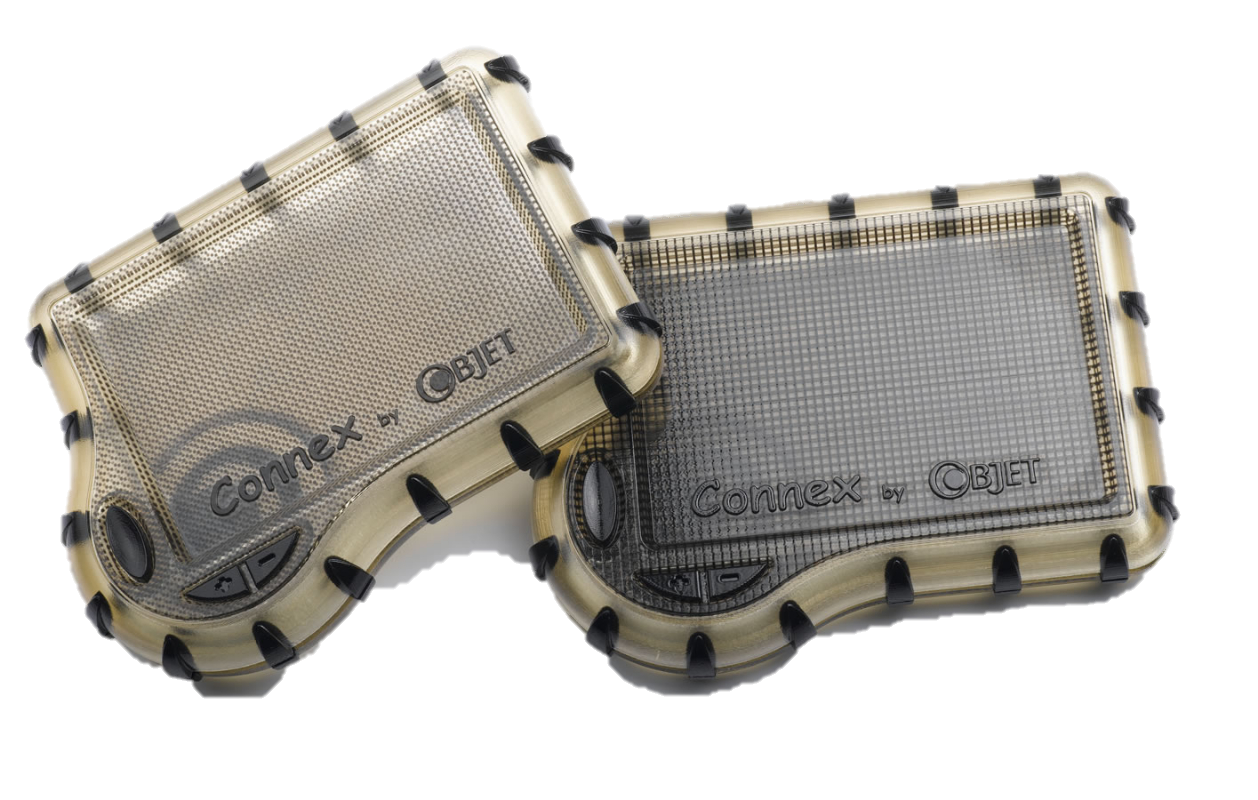 Drop-on-Demand Mode
In DOD mode, individual droplets are produced directly from the nozzle. 
Droplets are formed only when individual pressure pulses in the nozzle cause the fluid to be expelled.
These pressure pulses are created at specific times by thermal or piezoelectric.
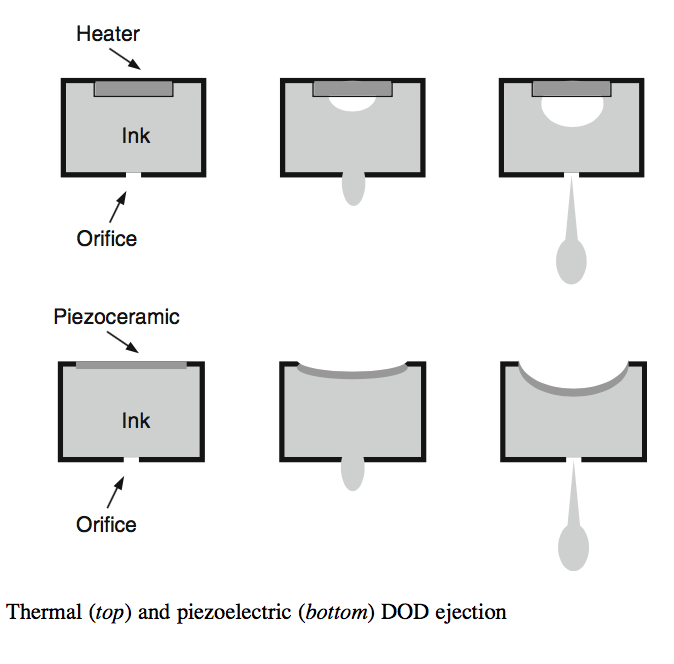 Continuous Mode
In Continuous Mode, a steady pressure is applied to the fluid reservoir, causing a pressurized column of fluid to be ejected from the nozzle.
Selective Deposition Lamination (SDL)&LAMINATED OBJECT MANUFACTURING(LOM)
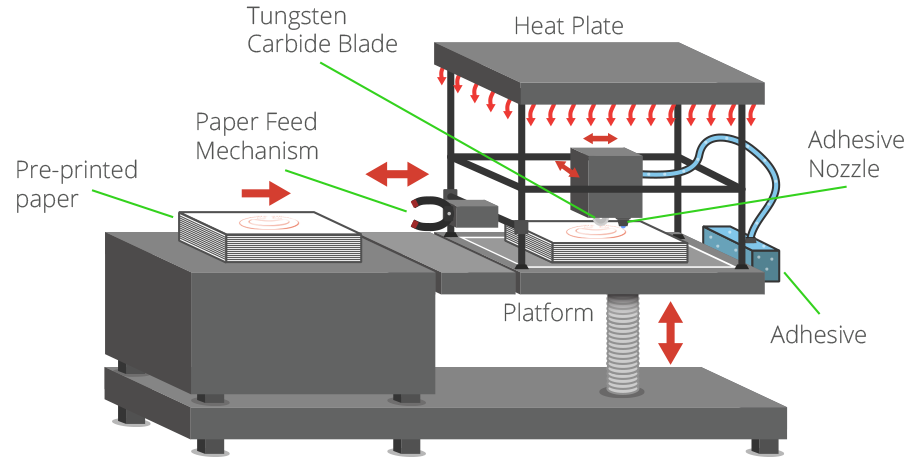 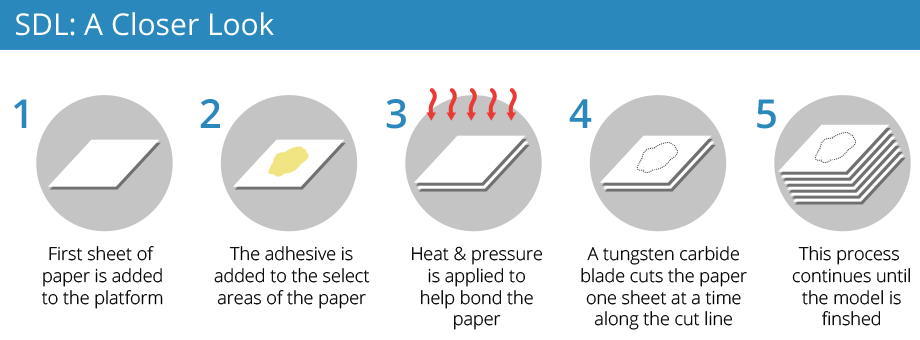 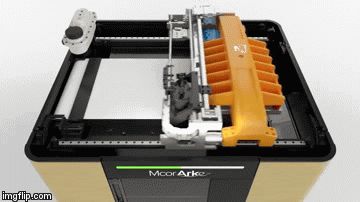 Selective Deposition Lamination (SDL)
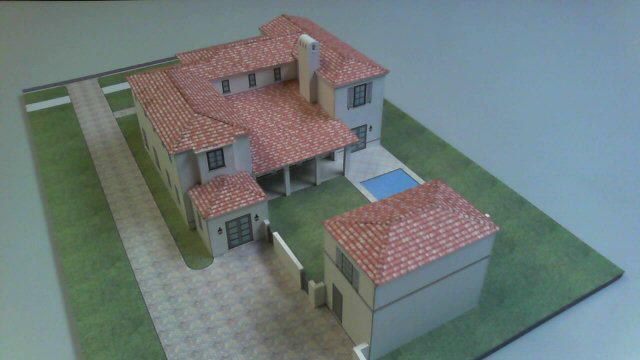 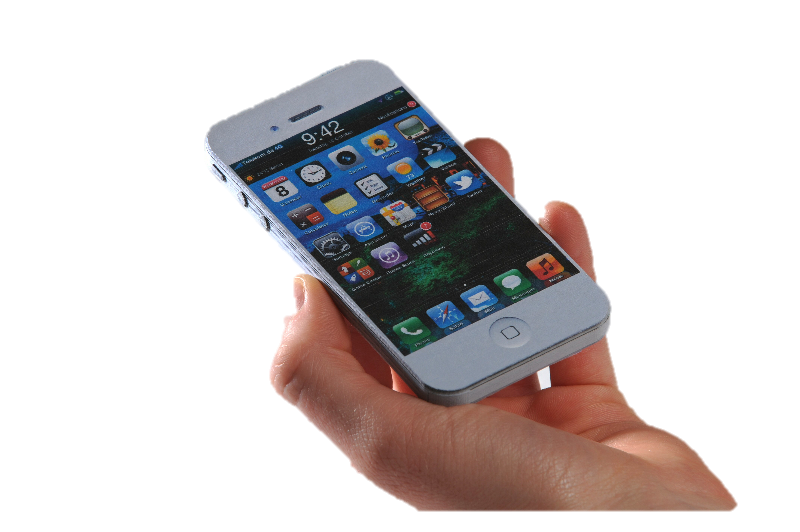 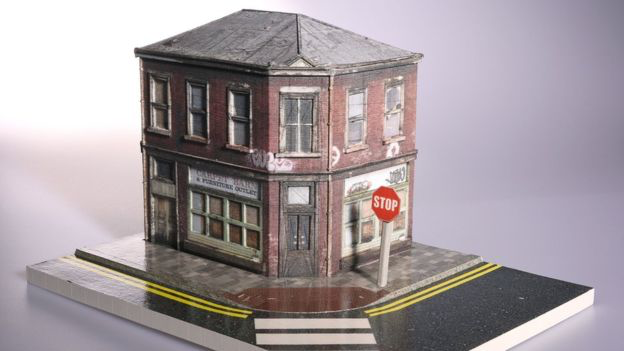 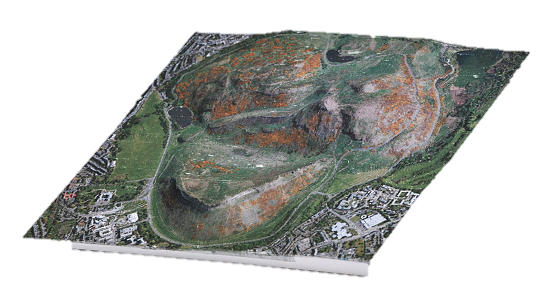 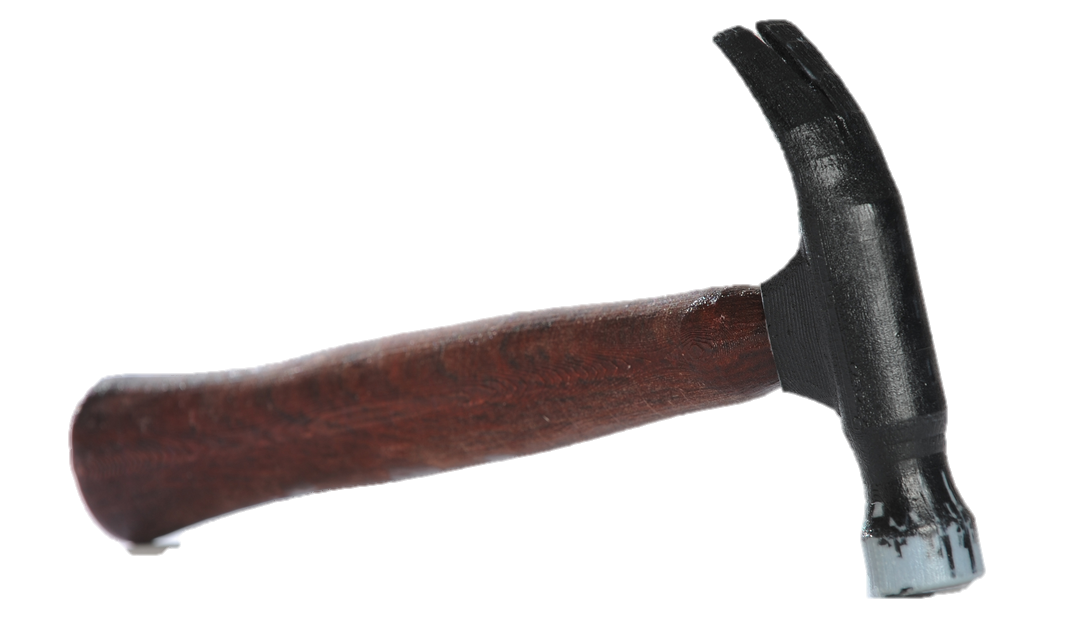